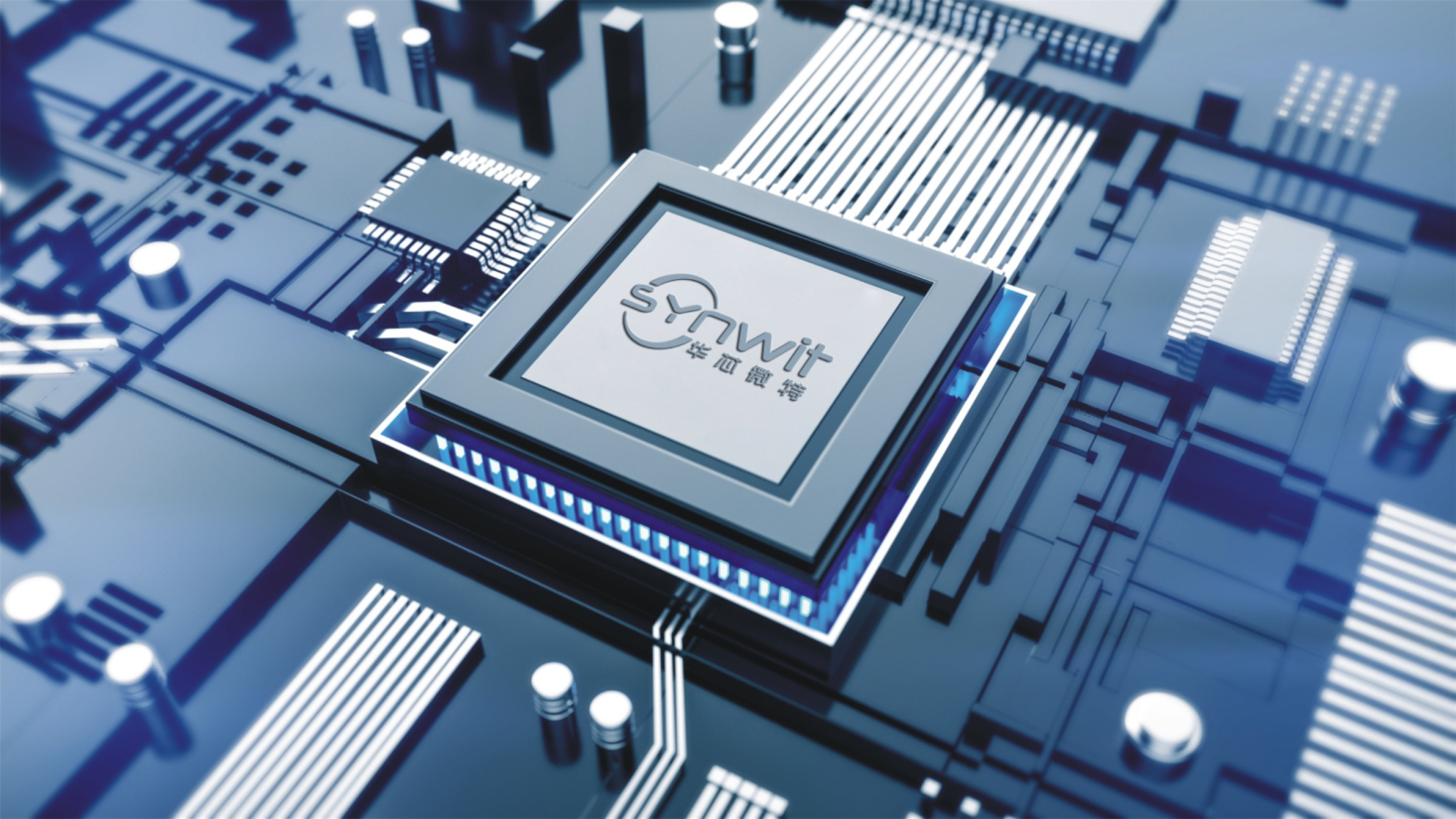 感 激
融 合
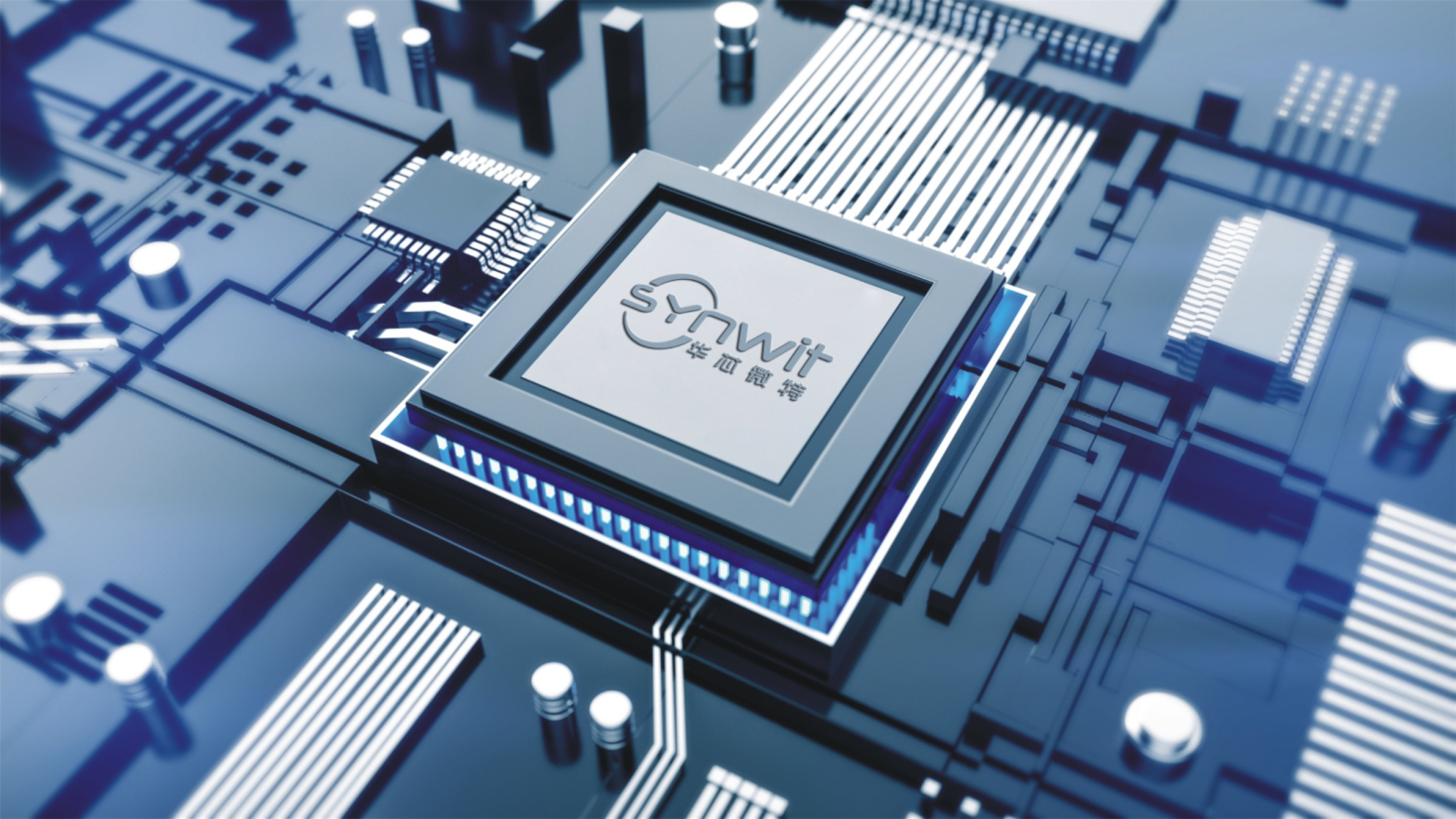 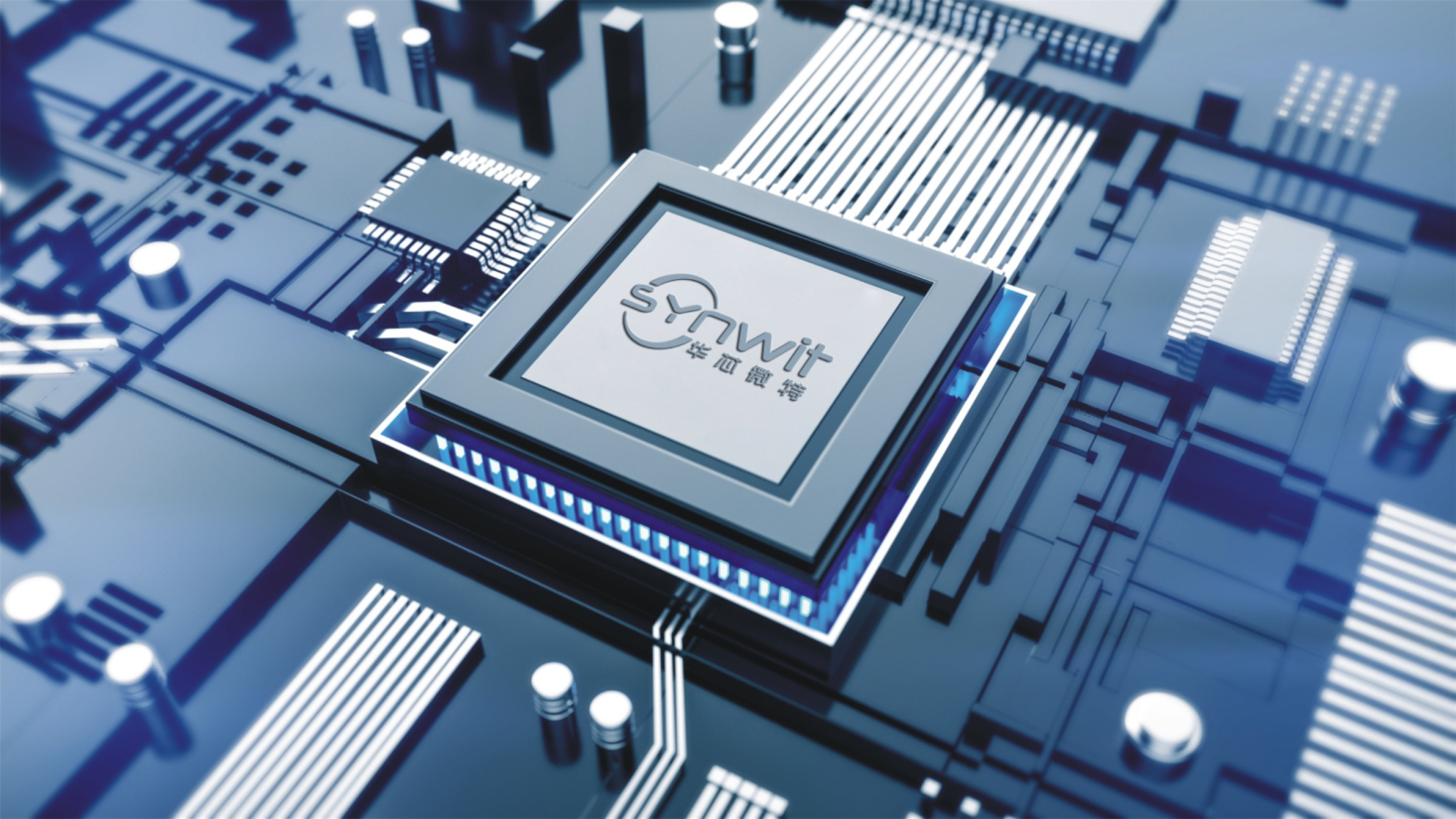 共 赢
驭 势
超 越